[Company Name]Booth: xxxxx

Register at www.aplf.com
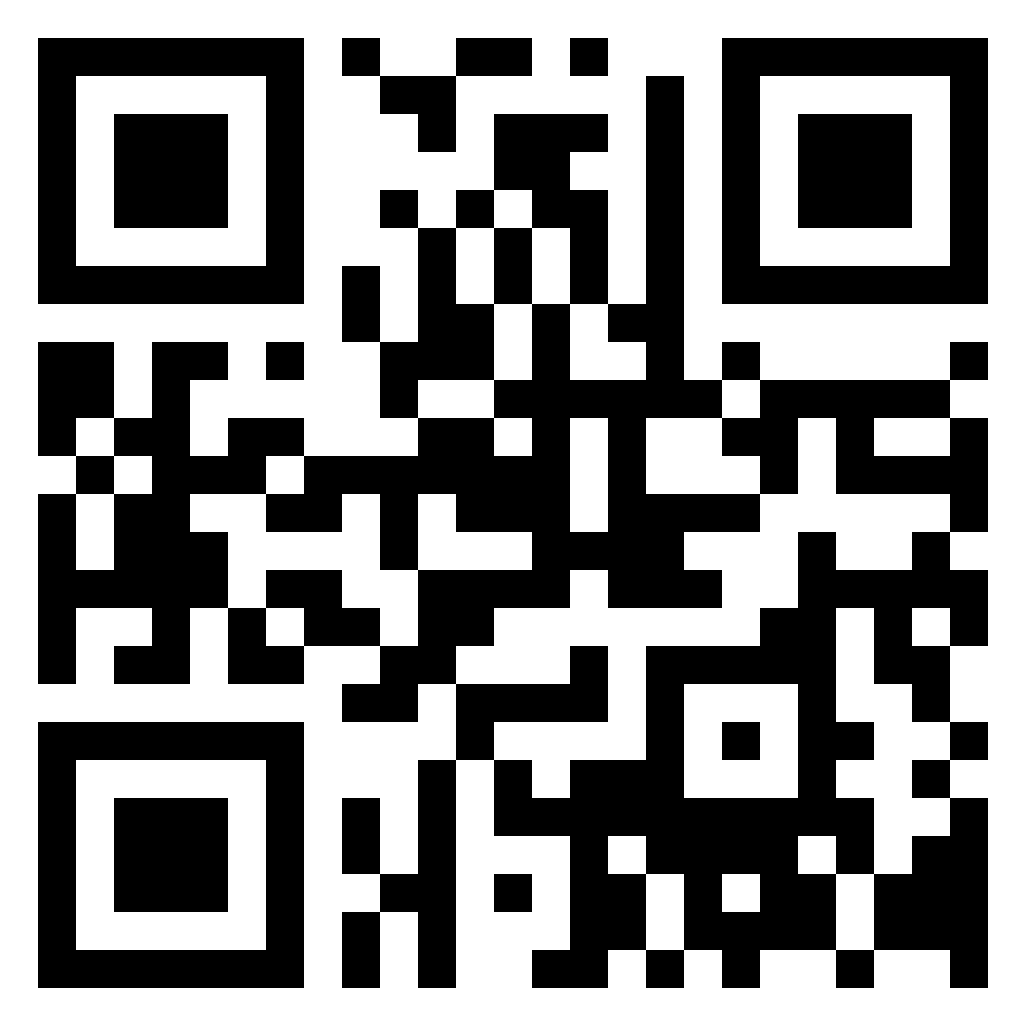